LEGAL ISSUES IN TEXAS WRONGFUL CONVICTION CASES
Presented by:
Gary A. Udashen
Udashen | Anton
8150 N. Central Expressway, Suite M1101
Dallas, Texas 75206
214-468-8100
214-468-8104 fax
gau@udashenanton.com
TIM COLE STATUE UNVEILING
TIM COLE STATUE UNVEILING
TEXAS ACTUAL INNOCENCE STANDARD
Free Standing Actual Innocence Claim:

Ex Parte Elizondo, 947 S.W.2d 202 (1996)

	Applicant must show, by clear and convincing evidence, that newly discovered or newly available evidence of actual innocence unquestionably established innocence.
NEWLY DISCOVERED OR AVAILABLE EVIDENCE
Newly discovered evidence is evidence that was not known to the applicant at the time of trial and could not have been known to him even with the exercise of due diligence.  Brown, 205 S.W.3d 538
Newly available evidence is evidence that may have been known to the applicant but was not available for his use based on factors beyond his control.  Calderon, 309 S.W.3d 64
Ex Parte Brown, 205 S.W.3d 538 (2006)
Recantation affidavit that was presented in motion for new trial was not newly discovered or available when presented again in writ application.
NEWLY DISCOVERED OR NEWLY AVAILABLE EVIDENCE:
Ex Parte Calderon, 309 S.W.3d 64 (2010)
Child victim’s recantation was newly available when it was unavailable to applicant at time of no contest plea
Child’s recantation was made prior to plea but was not available to applicant at the time of the plea.
ACTUAL INNOCENCE STANDARD
Court must examine the new evidence in light of the evidence presented at trial

To grant relief court must believe that no rational juror would have convicted in light of the newly discovered evidence.
AFFIRMATIVE EVIDENCE OF ACTUAL INNOCENCE
Applies to:

Being innocent is not enough

“An actual innocence claim must be accompanied by new ‘affirmative evidence of the applicant’s innocence.’”

Ex Parte Fournier, 
473 S.W.3d 789 (2015)
ACTUAL INNOCENCE STANDARD
Applies to:

DNA

New Scientific Evidence

Recantations

New Witnesses

Other New Evidence
RECANTATIONS
Ex Parte Thompson, 153 S.W.3d 416 (2005)

Complainant, daughter of Applicant, provided affidavit and testimony stating that sexual abuse never occurred.

Trial court found recantation credible
Expert witness testimony supported the recantation
RECANTATIONS
Ex Parte Elizondo, 947 S.W.2d 202 (1996)

Stepson recanted testimony that claimed Elizondo sexually abused him

Father of child manipulated him and his brother into making allegations
GUILTY PLEAS
Ex Parte Tuley, 109 S.W.3d 388 (2002)

Recantation after guilty plea.

Actual innocence claims are not barred by guilty plea.

2015 – 68 out of 157 nationwide were cases where defendant pled guilty.
EX PARTE NAVARIJO, 433 S.W.3d 558 (2014)
Complainant’s recantation alone insufficient to prove actual innocence.

Court considers entire record in assessing actual innocence based on recantation, even if recantation itself is credible.
EX PARTE RICHARD RAY MILES, 359 S.W.3D 647 (2012)
Newly discovered evidence supported actual innocence claim; eyewitness, who was the only witness to identify petitioner, recanted his identification of petitioner as shooter, two undisclosed police reports identified other possible suspects for the murder, an individual was identified as the source of a previously unidentified fingerprint at the crime scene, and gunshot residue expert stated that she would report petitioner’s test results as negative for gunshot residue under today’s standards.
NON-RECANTATION ACTUAL INNOCENCE CASE
Defendant actually innocent of duty to register as a sex offender. 
Ex Parte Harbin, 
297 S.W.3d 283 (2009)

Defendant actually innocent of duty of register as sex offender.
Ex Parte Johnson, 
2023 WL 2995187 (2023)

Defendant not actually innocent of duty to register as a sex offender
Ex parte Wahlgren, 
2017 WL 1496966 (2017)
EX PARTE SONIA CACY, No. 2016 WL 6525721 (2016)
Cacy convicted of an arson murder based on false lab report that claimed there was gasoline on her uncle’s clothing.

Trial Court finds Cacy is actually innocent.

State prosecuting attorney supports Cacy’s actual innocence argument.

Court of Criminal Appeals Agrees
SAN ANTONIO FOUR
Kristie Mayhugh
Elizabeth Ramirez
Cassandra Rivera
Anna Vasquez

Ex parte Mayhugh,
512 S.W.3d 285 (2016)

Found actually innocent by Court of Criminal Appeals on November 23, 2016
SAN ANTONIO FOUR
Two young girls testified that the four women sexually assaulted them

One of the girls, now an adult, recants accusations

Other girl does not recant

Recantation supported by expert testimony

State’s medical evidence, that one of the girls had physical signs of abuse, is recanted by doctor based on new science
SAN ANTONIO FOUR
“We conclude that now, with this clear and convincing evidence establishing innocence combined with the lack of reliable forensic opinion testimony corroborating the fantastical allegations in this case, no rational juror could find any of the four Applicants guilty of any of the charges beyond a reasonable doubt.”
	Court of Criminal Appeals, 
	November 23, 2016
SAN ANTONIO FOUR
“It has been suggested that the term ‘actual innocence’ is inappropriate because applicants who are successful when raising a claim of actual innocence never truly prove that they did not commit the offense.  But when the presumptions are reversed, the State does not have to prove that a defendant is definitively guilty. 
. . . 
Those defendants have won the right to proclaim to the citizens of Texas that they did not commit a crime.  That they are innocent.  That they deserve to be exonerated.  These women have carried that burden.  They are innocent.  And they are exonerated.  This Court grants them the relief they seek.”

	Court of Criminal Appeals, November 23, 2016
EX PARTE MICHAEL MORTON, 2011 WL 4827841 (2011)
Morton convicted of murder in Williamson County.

Morton requests DNA testing.

District Attorney opposes DNA testing, resulting in six year delay in obtaining DNA results.

DNA shows Morton’s innocence.
EX PARTE MICHAEL MORTON
Discovery of additional exculpatory evidence not revealed to defense.

Court of Criminal Appeals finds Morton to be actually innocent.

True murderer identified and convicted.

Prosecutor sentenced to 10 days in jail and disbarred for withholding exculpatory evidence.
ANTHONY GRAVES V. DRETKE, 442 F.3d 334 (5th Cir. 2006)
Fifth Circuit found state suppressed exculpatory evidence in capital murder case.

Special Prosecutor dismissed case after concluding Graves was actually innocent.

Prosecutor disbarred based on suppression of exculpatory evidence.
EX PARTE LYDELL GRANT,622 S.W.3d 392 (2021)
Defendant found actually innocent of murder based on DNA identifying the true perpetrator.

True perpetrator confessed.

Multiple eyewitnesses erroneously identified Grant as person seen stabbing victim.
EX PARTE OTIS MALLET, JR.602 S.W.3d 922 (2020)
EX PARTE STEVEN CRAIG MALLET,
620 S.W.3d 797 (2021)

Defendants found actually innocent of delivery of controlled substance.

Only evidence against the Mallet brothers was the testimony of disgraced Houston narcotics detective Gerald Goines.
EX PARTE STEVEN MARK CHANEY, 563 S.W.3d 239 (2018)
Defendant found actually innocent based on newly discovered evidence, including evolution of body of science of bitemark comparisons, undisclosed Brady material and post-conviction DNA testing of evidence excluding defendant as contributor.
RECENT EXONERATIONS

2021-2023
EX PARTE MALLORY NICHOLSON, 2021 WL 5229424 (2021)
Five police reports that identified a 14 year old boy named Coco as the assailant were not revealed to defense.

Nicholson was 35 years old.

Dallas County District Attorney dismissed the case based on actual innocence.
EX PARTE MELVIN QUINNEY,2023 WL 2000091 (2023)
Quinney accused of sexual abuse of his own son as part of “Satanic Panic” movement in 1980’s

In 1989, Quinney convicted of Indecency with a Child
EX PARTE MELVIN QUINNEY
Quinney’s son, now an adult, states the abuse did not happen.

Bexar County District Attorney’s Office agrees Quinney actually innocent.

Court of Criminal Appeals finds actual innocence.
QUINNEY EXONERATION
EX PARTE MARTIN SANTILLAN,2023 WL 2150874 (2023)
Santillan convicted of capital murder and sentenced to life imprisonment.

DNA testing on a Dallas Stars jersey the killer discarded when leaving scene showed Santillan not the killer.

Dallas County District Attorney agrees Santillan is actually innocent.

Court of Criminal Appeals finds Santillan actually innocent.
SANTILLAN EXONERATION
EX PARTE TYRONE DAY,2023 WL 3083613 (2023)
Day pled guilty to sexual assault.

DNA shows Day did not have sex with the complainant.

Complainant admits she was not really sexually assaulted by anyone.

Complainant admits her identification of Day was based on his hat and not his face.
EX PARTE TYRONE DAY
Court of Criminal Appeals grants writ based on new scientific evidence (DNA).

Dallas County District Attorney agrees Day is actually innocent.
DAY EXONERATION
EX PARTE ROSA JIMENEZ, 2023 WL 3733662 (2023)
Jimenez convicted of murder and injury to a child and sentenced to 99 years.

Court of Criminal Appeals granted writ relief based on state’s presentation of “false and misleading medical testimony.”

State dismisses case based on actual innocence.
EX PARTE CALVIN REED,2023 WL 3729867 (2023)
Reed pled guilty to aggravated sexual assault.

Complainant recanted allegation and said Reed did not sexually assault her.

Expert testimony supported recantation.

Harris County District Attorney opposes writ.

Court of Criminal Appeals finds actual innocence.
EX PARTE MICHAEL LUERA, JR.,2023 WL 152249 (2023)
Luera pled guilty in Henderson County to Indecency with a Child.

Complainant recanted allegation.

Trial court recommends finding of actual innocence.

Court of Criminal Appeals finds actual innocence.
EX PARTE JECORY MAY,2022 WL 4088524 (2022)
May convicted of sexual assault of child.

Complainant recanted allegation.

Collin County District Attorney agrees to writ relief.

After hearing, trial court finds recantation credible.

Trial Court and Court of Criminal Appeals finds actual innocence.
EX PARTE ROGER HAWKINS, JR.,2022 WL 3640504 (2022)
Hawkins convicted of aggravated sexual assault of child.

In 2018, the complainant told Tarrant County Conviction Integrity Unit prosecutor that she never had sexual contact with Hawkins.

District Attorney’s Office agrees Hawkins is actually innocent.

Trial Court and Court of Criminal Appeals finds actual innocence.
EX PARTE GREGORY RAYMOND KELLEY, 2019 WL 5788034 (2019)
Defendant found guilty of sexual assault of child under six.

Two people testify that a third party said he was the person who abused the child.

The child does not recant testimony.
EX PARTE GREGORY RAYMOND KELLEY
“In an August 2017 hearing, Kelley’s legal team and a Texas Ranger said it was possible that one of three people assaulted the boy.”  Austin-American Statesman, Nov. 6, 2019

Kelley was one of the three people.
EX PARTE GREGORY RAYMOND KELLEY
State prosecuting attorney supports finding of actual innocence by arguing, “If deference is given to the trial court’s credibility determination about (JM’s) confession, then actual innocence has been established.”

CCA finds actual innocence.
EX PARTE JAMES BOYD HARRIS, 630 S.W.3d 73 (2021)
Defendant convicted of manufacturing or delivering cocaine.

CCA finds Harris actually innocent.

Judge Yeary argues he should instead be found “presumed innocent.”
EX PARTE RICHARD BRYAN KUSSMAUL, ET AL, 548 S.W.3d 606 (2018)
Four Defendants 
Three Pled Guilty to Sexual Assault
One Found Guilty of Capital Murder

Insufficient evidence supported finding that habeas corpus petitioners, one of whom was convicted of capital murder and three of whom had pled guilty to sexual assault and had testified against the one who was convicted of capital murder, were entitled to relief under the actual-innocence standard, despite new DNA evidence favorable to petitioners.
EX PARTE RICHARD BRYAN KUSSMAUL, ET AL
The petitioners who had pled guilty, and who claimed that they had been bullied and coerced to confess, had failed to withdraw their pleas when the promises of leniency and threats of the death penalty were no longer on the table, counsel for one of the petitioners could not recall petitioner making any claim that the authorities had forced his confession, and prosecutor testified that he had had no complaints that the pleas had been coerced.
UNCONSTITUTIONAL STATUTE
Online solicitation of a minor statute declared unconstitutional in Ex Parte Lo, 424 S.W.3d 10 (2013)

Writs granted under Lo are not “actual innocence” findings.  Ex Parte Fournier, 473 S.W.3d 789 (2015)

Fournier actually engaged in the conduct, so no new evidence of innocence.
EX PARTE MABLE, 443 S.W.3d 129 (2014)
The term “actual innocence” only applies in circumstances where the accused did not actually commit the charged offense or any possible lesser included offense.
Subsequent lab testing on drug case showing no drugs does not prove actual innocence.
SCHLUP ACTUAL INNOCENCE CLAIM
Schlup v. Delo, 513 U.S. 298 (1995)

Actual innocence itself does not provide basis for relief
Actual innocence is used as a gateway to raise otherwise barred claims
Lower burden on applicant:  requires preponderance of the evidence instead of the clear and convincing evidence standard on freestanding actual innocence claim
TEXAS CONDIFICATION OF SCHLUP
Art. 11.07, Sec. 4(a)(2), C.C.P. allows subsequent writ when, “by a preponderance of the evidence, but for a violation of the United States Constitution, no rational juror could have found the applicant guilty beyond a reasonable doubt.”
EX PARTE BILLY FREDERICK ALLEN, 2009 WL 282739
Allowed subsequent writ raising an otherwise procedurally barred  ineffective assistance of counsel claim on basis that Allen proved he was actually innocent under Schlup and Art. 11.07, Sec. 4(a)(2)
DEFINITION OF EXONERATION FROM THE NATIONAL REGISTRY OF EXONERATIONS
A person has been exonerated if he or she was convicted of a crime and later was either (1) declared to be factually innocent by a government official or agency with the authority to make that declaration; or (2) relieved of all the consequences of the criminal conviction by a government official or body with the authority to take that action.
NATIONAL REGISTRY OF EXONERATIONS
As of June 2022

3,172 exonerations nationwide since 1989

426 exonerations in Texas since 1989

Exoneration refers to more than just actual innocence finding
WRONGFUL CONVICTION COMPENSATION (TIM COLE COMPENSATION ACT)
A person is entitled to compensation if:
He served in whole or in part a sentence in prison, and
He has received a full pardon on the basis of innocence for the crime for which he was sentenced, or
He has been granted relief in accordance with a writ of habeas corpus that is based on a court finding or determination that the person is actually innocent of the crime for which the person was sentenced, or
WRONGFUL CONVICTION COMPENSATION (TIM COLE COMPENSATION ACT)
He has been granted relief in a writ of habeas corpus and the state district court has issued an order dismissing the charge and the dismissal order is based on a motion to dismiss in which the state’s attorney states that no credible evidence exists which inculpates the defendant, and the state’s attorney states that he believes the defendant is innocent.
	Tex. Civ. Prac. & Rem. Code 
	§103.001 to 103.154
WRONGFUL CONVICTION COMPENSATION (TIM COLE COMPENSATION ACT)
The amount of compensation paid to a wrongfully convicted person under this statute is $80,000.00 per year multiplied by the number of years the person served in prison in a lump sum and the same amount in an annuity for the rest of his life.  Tex. Civ. Prac. & Rem. Code §103.052 and 103.053
PARDONS FOR INNOCENCE
The board will recommend the governor grant a pardon on the basis of innocence upon the receipt of:
(1) a written recommendation of at least two of the current trial officials of the sentencing court, with one trial official submitting documentary evidence of actual innocence; or
(2) a certified order or judgment of a court having jurisdiction accompanied by a certified copy of the findings of fact and conclusions of law where the court recommends that the Court of Criminal Appeals grant state habeas relief on the grounds of actual innocence.

	Tex. Admin. Code 37 §143.2
COMMON CAUSES OF WRONGFUL CONVICTIONS
Inaccurate Eyewitness Identification

False Informant Testimony

False Confessions

Invalid Scientific Evidence

Ineffective Assistance of Counsel

False Testimony From State Witnesses
Expert Testimony on Reliability of Eyewitness Identification Procedures
Tillman v. State, 354 S.W.3d 425 (2011)

The court held that expert testimony on the reliability of eyewitness identification is admissible.
TILLMAN V. STATE
“Nationwide, 190 of the first 250 DNA exonerations involved eyewitnesses who were wrong.  BRANDON L. GARRETT, Convicting the Innocent:  Where Criminal Prosecutions Go Wrong 8-9, 279 (2011).  In Texas, reports indicate 80 percent of the first 40 DNA exonerations involved an eyewitness identification error.  Innocence Project of Texas, Texas Exonerations-At a Glance (2011), http://ipoftexas.org/index.phd?action=at-a-glance.”
	Court of Criminal Appeals’ Opinion
ART. 38.20, C.C.P.
Photographic and 
Live Lineup Procedures

Requires every law enforcement agency in state to adopt a written policy regarding photographic and live lineup identification procedures.
ART. 38.20, C.C.P.
Policy must be based on

Research on eyewitness memory

Best practices

Evidence based practices
DALLAS COUNTY DNA EXONERATIONS AS OF MARCH 29, 2018
Charles Chatman
Cornelius Dupree
Jerry Lee Evans
Wiley Fountain
Larry Fuller
James Curtis Giles
Donald Wayne Good
Andrew Gossett
Eugene Henton
Raymond Jackson
EK
Johnnie Lindsey
Thomas McGowan
Steven Phillips
Stephen Brodie
DNA AND FALSE IDENTIFICATION
EX PARTE PATRICK WALLER, 
2008 WL 4356811 (2008)

Two men and two women kidnapped and taken to abandoned house where the women are sexually assaulted and men pistol whipped.

Three of the four victims identified Waller as assailant.

Fourth victim unable to make identification.

Waller cleared by DNA.

True assailant identified by DNA and confessed.
DNA AND FALSE IDENTIFICATION
Ex Parte Johnny Edward Pinchback,
2011 WL 2364318 (2011)

Two teenage girls sexually assaulted.
Girls later saw a man in apartment complex parking lot they thought was the assailant.  
They picked Pinchback’s picture from photo lineup.
Pinchback convicted and received 99 years in prison.
DNA proved that Pinchback was innocent.
JOHNNY PINCHBACK EXONERATION
SUPPRESSION OF EXCULPATORY EVIDENCE
Suppression by the prosecution of evidence favorable to an accused violates due process where the evidence is material either to guilt or to punishment, irrespective of the good faith or bad faith of the prosecution.
		
		Brady v. Maryland
		373 U.S. 83 (1963)
EXAMPLES OF WRONGFUL CONVICTIONS BASED ON SUPPRESSION OF EXCULPATORY EVIDENCE
eEx parte Adams, 768 S.W.2d 281 (Tex. Crim. App. 1989) (state suppressed witnesses prior inconsistent statements).

Ex parte Brandley, 781 S.W.2d 886 (Tex. Crim. App. 1989) (state suppressed evidence of other persons likely committing the offense).
THE DALLAS COUNTY EXPERIENCE
Opening files of old convictions revealed many cases with withheld exculpatory evidence:
State failed to disclose two police reports that identified two other possible suspects.
		Ex Parte Miles, 
		359 S.W.3d 647 (2012)
- State withheld photograph and police report which support defendant’s defense of misidentification.
		Ex Parte Wyatt,
		2012 WL 1647004 (2012)
THE DALLAS COUNTY EXPERIENCE
Stanley Mozee and Dennis Allen
Writ Relief Granted January 10, 2018 (2018 WL 345057 and 2018 WL 344332)
Mozee and Allen convicted largely on the basis of jailhouse informants.
Informants testify at trial that they had no deal with state, had not asked for a deal and did not expect a deal.
Letters to prosecutor found in District Attorney’s file from informants, written prior to trial, asking when the prosecutor was going to follow through with the deals he had promised them.
ALLEN AND MOZEE EXONERATIONS
JAILHOUSE INFORMANT TESTIMONY
Giglio v. U. S., 405 U.S. 150 (1972)
Agreement between state and informant for consideration of leniency to informant is Brady material

Napue v. Illinois, 360 U.S. 264 (1959)
Prosecutor’s failure to correct false testimony from informant that he had received no promise of consideration in return for his testimony violates due process
Jailhouse Informant Testimony
Duggan v. State, 778 S.W.2d 465 (1989)
No difference between express agreements and “those agreements which are merely implied, suggested, insinuated or inferred.”

Both are covered under Brady and must be revealed.
WEARRY V. CAIN,136 S.Ct. 1002 (2016)
State failed to disclose that, contrary to the prosecution’s assertions at trial, Brown had twice sought a deal to reduce his existing sentence in exchange for testifying against Wearry.  The police had told Brown that they would “talk to the D.A. if he told the truth.”
ART. 38.075, C.C.P.
Corroboration of Certain Testimony Required

A defendant may not be convicted of an offense on the testimony of a person to whom the defendant made a statement against the defendant’s interest during a time when the person was imprisoned or confined in the same correctional facility as the defendant unless the testimony is corroborated by other evidence tending to connect the defendant with the offense committed.

Corroboration is not sufficient for the purposes of this article if the corroboration only shows that the offense was committed.
ART. 38.075, C.C.P.
(c)  Evidence of a prior offense committed by a person who gives testimony described by Subsection (a) may be admitted for the purpose of impeachment if the person received a benefit described by Article 39.14(h-1)(2) with respect to the offense, regardless of whether the person was convicted of the offense.
ART. 2.024, C.C.P.
Tracking Use of Certain Testimony

Requires attorney for the state to track the use of jailhouse snitch testimony, including any benefits offered or provided to a person in exchange for the testimony.
RICHARD MILES ACT
RICHARD MILES ACT
Art. 2.1397, CCP.  Duties of Law Enforcement Agency Filing Case

(b)  A law enforcement agency filing a case with the attorney representing the state shall submit to the attorney representing the state a written statement by an agency employee with knowledge of the case acknowledging that all documents, items, and information in the possession of the agency that are required to be disclosed to the defendant in the case under Article 39.14 have been disclosed to the attorney representing the state.
RICHARD MILES ACT
(c) If at any time after the case is filed with the attorney representing the state the law enforcement agency discovers or acquires any additional document, item, or information required to be disclosed to the defendant under Article 39.14, an agency employee shall promptly disclose the document, item, or information to the attorney representing the state.
FALSE CONFESSIONS
False confessions are one of the leading causes of wrongful convictions analyzed in a recent report released by the National Registry of Exonerations
The Registry reports that the primary reason for false confessions is coercion – occurring in at least 60% of the false confession cases analyzed.
According to the Registry, 75% of documented false confessions occurred in homicide cases.
FALSE CONFESSIONS
Why do innocent people confess?  Some reasons include:

Duress
Coercion
Diminished Mental Capacity
Mental Impairment
Ignorance of the Law
Fear of Violence
Actual Infliction of Harm
Threat of Harsh Punishment
Promise of Benefit
FALSE CONFESSIONS
Christopher Ochoa, Travis County
Sexual Assault and Murder in Austin
After lengthy interrogation, Ochoa confessed
Another man later confessed
DNA matched the other man
FALSE CONFESSIONS
Stephen Brodie, Dallas County
Five year old girl abducted from her home and molested
Brodie, who was deaf, was interrogated, without a sign language interpreter, for 18 hours over 8 days and confessed
Fingerprint found on the window screen matched a convicted child rapist who was suspected in similar assaults
Dallas County Conviction Integrity Unit agreed Brodie was innocent and conviction vacated
ART. 2.32, C.C.P.
Electronic Recording of Custodial Interrogations

Requires audio visual or audio recording if audio visual recording is unavailable of custodial interrogation of person suspected of committing certain serious offenses.
CHANGING SCIENTIFIC EVIDENCE
QUESTION: HOW SHOULD COURTS RESPOND TO CHANGES IN SCIENCE UNDERLYING CONVICTIONS
TEXAS STATUTE CONCERNING WRITS BASED ON NEW SCIENTIFIC EVIDENCE
Art. 11.073.  Procedure Related to Certain Scientific Evidence.
	(a)	This article applies to relevant scientific evidence that:
	(1)    was not available to be offered by a convicted person at the convicted person’s trial; or 
	(2)    contradicts scientific evidence relied on by the state at trial:
(b)		A court may grant relief if . . . :
			(A)	relevant scientific evidence is currently available  and was not available at the time of the convicted person’s trial because the evidence was not ascertainable through the exercise of reasonable diligence by the convicted person before the date of or during the convicted person’s trial; and
(B)  the scientific evidence would be admissible under the Texas Rules of Evidence . . . ; and
			(2)	the court . . . finds that, had the scientific  evidence been presented at trial, on the preponderance of the evidence the person would not have been convicted.
	(c)	For purposes of a subsequent writ, a claim or issue  could not have been presented in a previously considered application if the claim or issue is based on relevant scientific evidence that was not ascertainable through the exercise of reasonable diligence by the convicted person on or before the date on which the original application or a previously considered application , as applicable, was filed.
(d)	In making a finding as to whether relevant scientific evidence was not ascertainable through the exercise of reasonable diligence on or before a specific date, the court shall consider whether the field of scientific knowledge, a testifying expert’s scientific knowledge, or a scientific method on which the relevant scientific evidence is based has changed since . . .
CHANGING SCIENTIFIC EVIDENCE
Ex parte Robbins, 360 S.W.3d 446 (2011)

Court concluded that Robbins “failed to prove that the new evidence unquestionably establishes his innocence.”  Actual innocence claim rejected
ROBBINS I MAJORITY
Despite all experts agreeing that Dr. Moore’s findings and testimony were incorrect, majority refused relief because none of the experts affirmatively proved that “Tristen could not have been intentionally asphyxiated.” Majority concluded Robbins did not “have a due process right to have a jury hear Moore’s re-evaluation.”
EX PARTE HENDERSON, 384 S.W.3d 833 (2012)
Child dies of head injury.

Henderson says she dropped child. 

Medical Examiner testified that it was impossible for child’s brain injuries to have occurred in the way Henderson stated.  Medical Examiner says child’s injuries resulted from a blow intentionally struck by Henderson.
EX PARTE HENDERSON
Henderson submits evidence that recent advances in biomechanics suggest that it is possible that child’s head injuries could have been caused by an accidental short-distance fall. Additionally, Medical Examiner submitted an affidavit which recanted his testimony.
EX PARTE HENDERSON
Court finds new scientific evidence shows that a short distance fall could have caused the head injury.

Court finds new scientific evidence did not establish that Henderson was actually innocent but that it did establish a due process violation.
EX PARTE ROBBINS (ROBBINS II) 478 S.W.3d 678 (2014) rehearing denied 2016
Robbins case reconsidered under Art. 11.073 and relief granted

Medical Examiner’s reconsideration of her opinion was new scientific evidence that contradicted scientific evidence relied upon by the state at trial.
EX PARTE STEVEN MARK CHANEY,563 S.W.3d 239 (2018)
Relief granted under 11.073 on murder case based on change in body of scientific knowledge in field of bitemark comparisons

Experts opinions that human bitemarks were unique and an individual could be identified as source of bitemark discredited by new science.
EX PARTE MAYHUGH, RAMIREZ, RIVERA, VASQUEZ, 512 S.W.3d 285 (2016)(San Antonio Four Case)
In addition to finding of actual innocence, writ relief also granted on new science regarding physical signs of sexual assault of children.
EX PARTE RICHARD BRYAN KUSSMAUL, ET AL,548 S.W.3d 606 (2018)
Relief granted under 11.073 to four defendants, three who pled guilty to sexual assault, and one who was convicted of capital murder

Y-STR DNA testing results were exculpatory to all four defendants and constitute new scientific evidence
EX PARTE RICHARD BRYAN KUSSMAUL, ET AL
A showing by a mere preponderance of the evidence that an applicant would not have been convicted if exculpatory DNA results are obtained is not sufficient to warrant relief on the basis of actual innocence, but statute governing procedure on new scientific evidence (Art. 11.073) affords an avenue for relief under the preponderance standard.
DOG SCENT DISCRIMINATIONWINFREY V. STATE, 323 S.W.3d 875 (2010)
“. . . scent-discrimination lineups, when used alone or as primary evidence, are legally insufficient to support a conviction.”

“. . .dangers inherent in the use of dog tracking evidence can only be alleviated by the presence of corroborating evidence.”
FALSE TESTIMONY ON TESTING REGARDING SEXUAL ATTRACTION TO CHILDREN
In the Matter of M.P.A.,
364 S.W.3d 277 (Tex. 2012)


65% accuracy rate not sufficient reliability for admission in evidence.
INEFFECTIVE ASSISTANCE OF COUNSEL
Strickland v. Washington, 466 U.S. 668 (1984), test requires Applicant to show:
1.	Counsel’s performance was deficient. Requires showing that counsel made errors so serious that counsel was not functioning as the counsel guaranteed by the Sixth Amendment.
2.	The deficient performance prejudiced the defendant.
EXAMPLES OF WRONGFUL CONVICTIONS BASED ON INEFFECTIVE ASSISTANCE
Ex parte Overton, 444 S.W.3d 632 (Tex. Crim. App. 2014) (ineffective assistance of counsel established by failure to present testimony of expert physician that refuted state’s case).

Ex parte Briggs, 187 S.W.3d 458 (Tex. Crim. App. 2005) (attorney ineffective for failure to thoroughly investigate medical evidence before advising client to plead guilty to injury to a child).

Ex parte Amezquita, 223 S.W.3d 363 (Tex. Crim. App. 2006) (attorney’s failure to investigate information that someone else committed the crime).
PRESENTATION OF FALSE TESTIMONY
In Napue v. Illinois, 360 U.S. 264 (1959), the United States Supreme Court held “a conviction obtained through use of false evidence, known to be such by representatives of the State, must fall under the [due process clause of the] Fourteenth Amendment.”
PRESENTATION OF FALSE TESTIMONY
Due process violated by state’s unknowing presentation of false testimony in murder prosecution.

Ex Parte Chabot, 300 S.W.3d 768 (2009)
EX PARTE STEVEN MARK CHANEY, 563 S.W.3d 239 (Tex. Crim. App. 2018)
Expert testimony that there was only one to a million chance that someone other than defendant was source of bitemark on victim’s forearm was false.
STANDARD FOR RELIEF BASED ON FALSE EVIDENCE
1.	Evidence was false.

2.	False evidence was material to conviction.
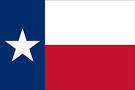 Texas Leads the Country 
Legislative Actions

Art. 2.023 – Tracking of Jailhouse Informants

Art. 38.075 - Corroboration of Jailhouse Informants

Art. 38.075 – Impeachment Testimony Regarding Jailhouse Informants
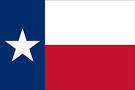 Texas Leads the Country 
Legislative Actions

Art. 2.32 – Electronic Recording of Custodial Interrogations

Chapter 64 – DNA Testing

Art. 39.14 – Michael Morton Act

Art. 2.1397 – Richard Miles Act
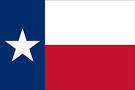 Texas Leads The Country
Legislative Actions


Art. 38.43 – Retention of Biological Evidence

Art. 38.01 – Forensic Science Commission

Art. 38.20 – Photographic and Live Lineup Procedures

Art. 38.141 – Corroboration of Testimony of Undercover Informant
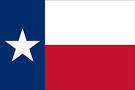 Texas Leads The Country
Legislative Actions


Art. 11.073 – Writs Based on New Science

Tim Cole Advisory Commission on Wrongful Convictions

Tim Cole Exoneration Commission
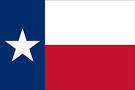 Texas Leads The Country
Legislative Actions


Compensation For Wrongfully Imprisoned 

Tex. Civ. Prac. & Rem. Code 103.001, et seq.

Art. 38.075 – Corroboration of Jailhouse Informant

Art. 2.32 – Recording of custodial interrogations
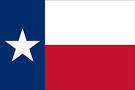 Texas Leads the Country
Judicial Actions

Tillman v. State - expert testimony on eyewitness identification
Winfrey v. State – dog sniff lineups
Ex parte Henderson – child head injuries
Ex parte Elizondo - actual innocence as ground	for writ
San Antonio Four – actual innocence finding
Ex Parte Chaney – actual innocence finding
Ex Parte Miles – actual innocence finding
Dallas Exoneration Hearing